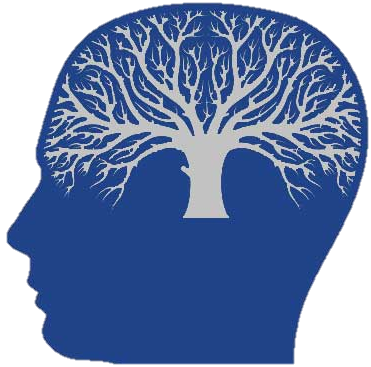 Making Use of Digital Classrooms
Joy Dewing & Greta Faurote
Summer 2017
Introductions
Name
Where you teach
What you teach
Why you’re interested in this session
Your current comfort level with the Digital Classrooms
Something fun you want to do this summer
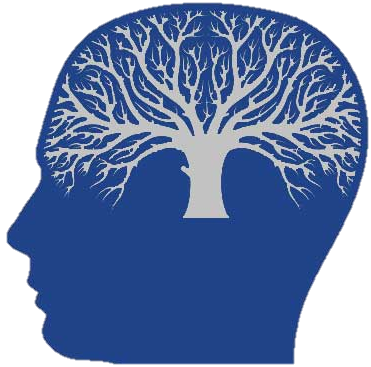 What are Digital Classrooms?
‘Technology enabled’ classroom where students’ learning and teacher’s instruction is supported by strategic use of technology.
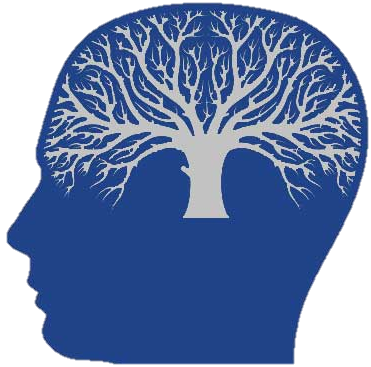 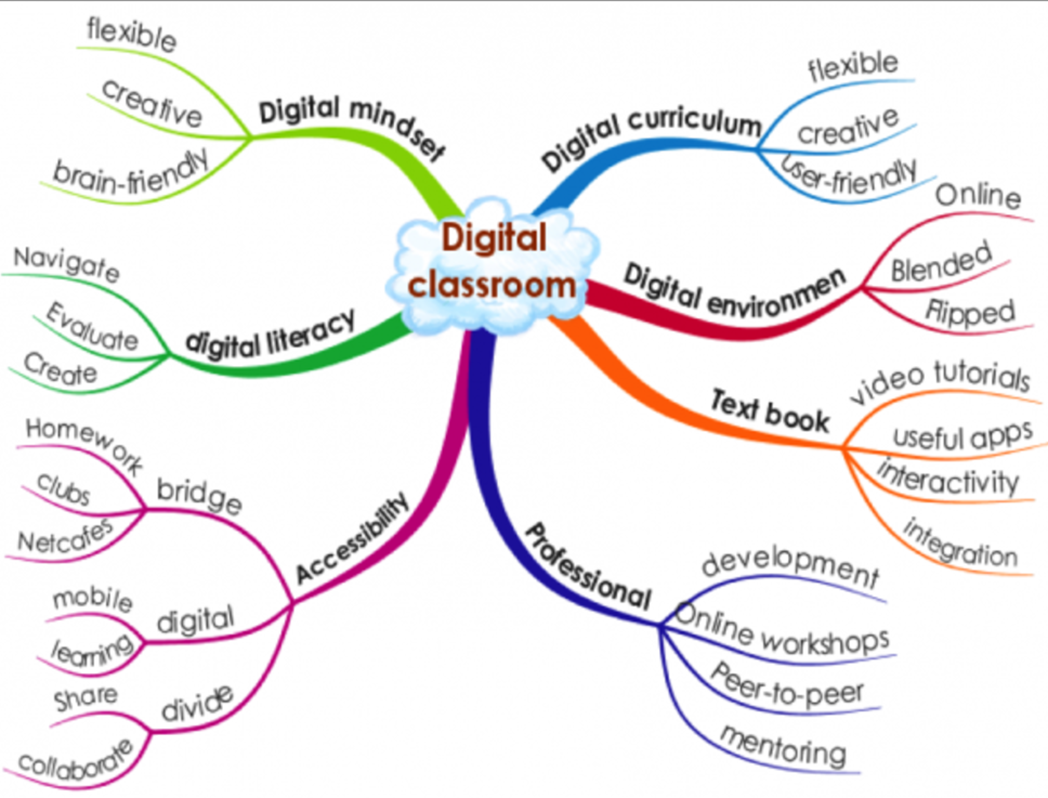 How Can I Use Them?
Flipped classroom
Blended classroom
Smart classroom
Projects
Group work
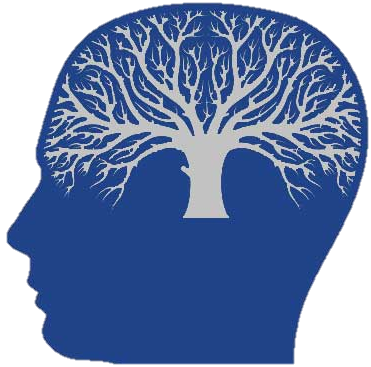 Greta:
Case studies
Research
Labs
Practice 
Show me what you know
Reviews
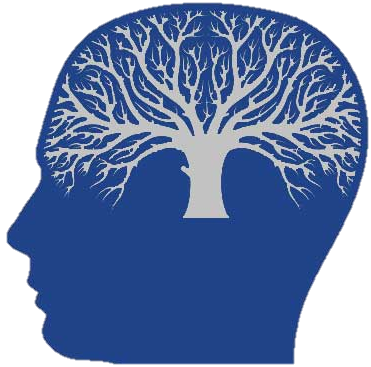 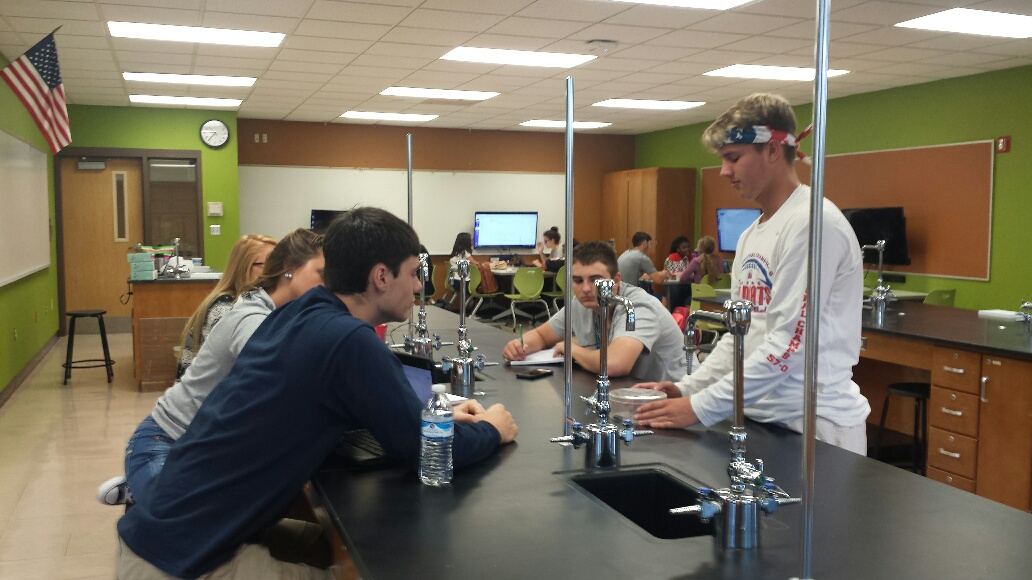 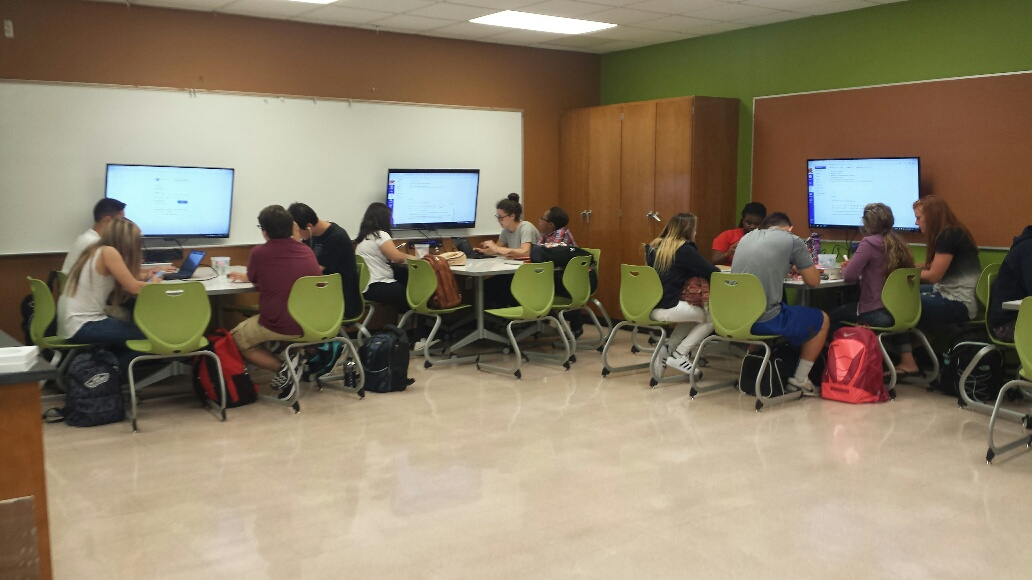 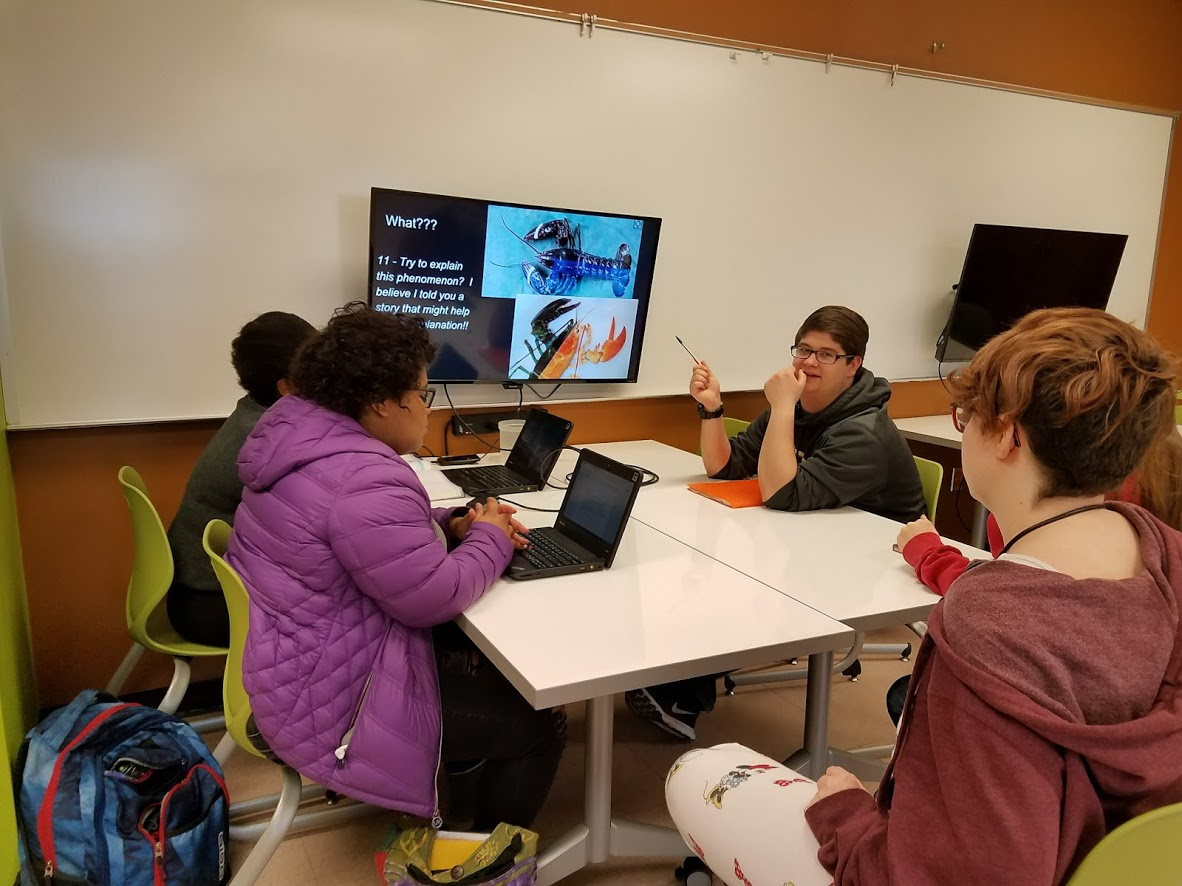 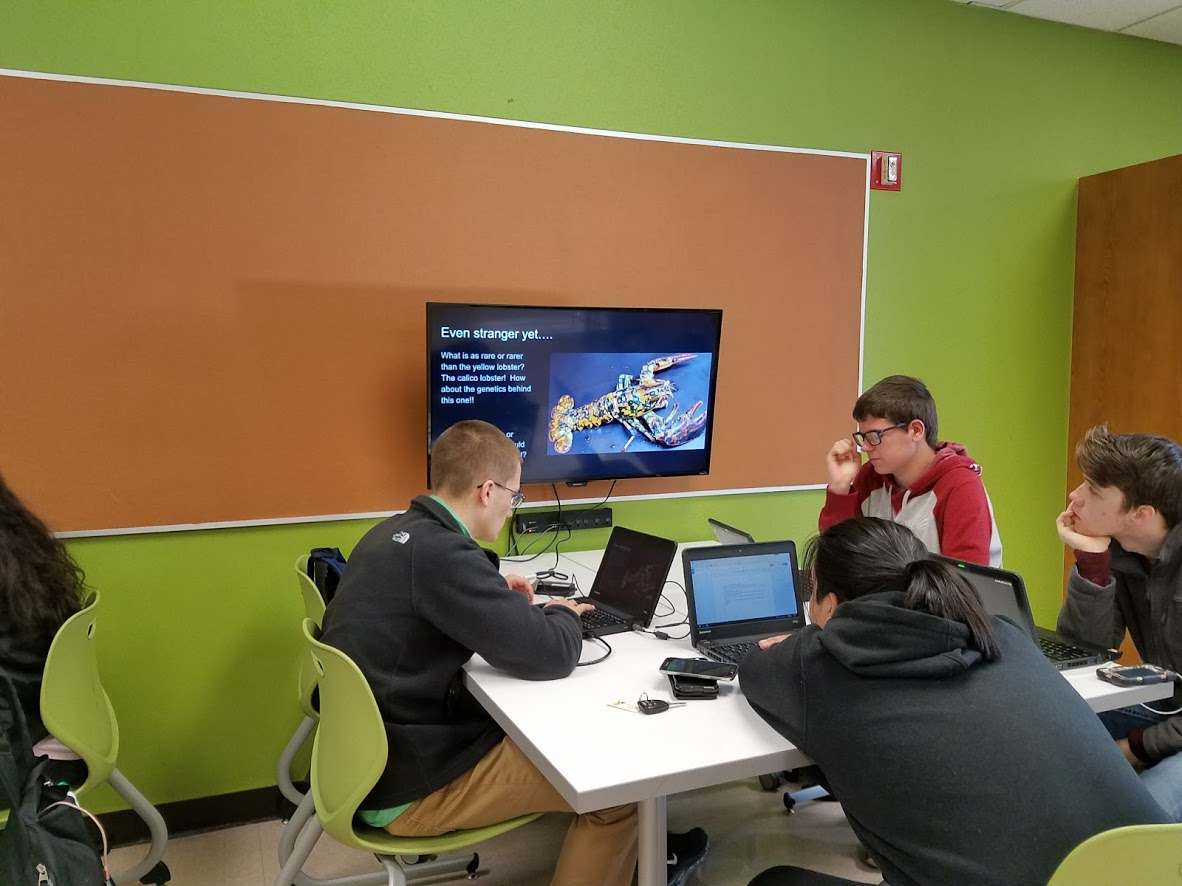 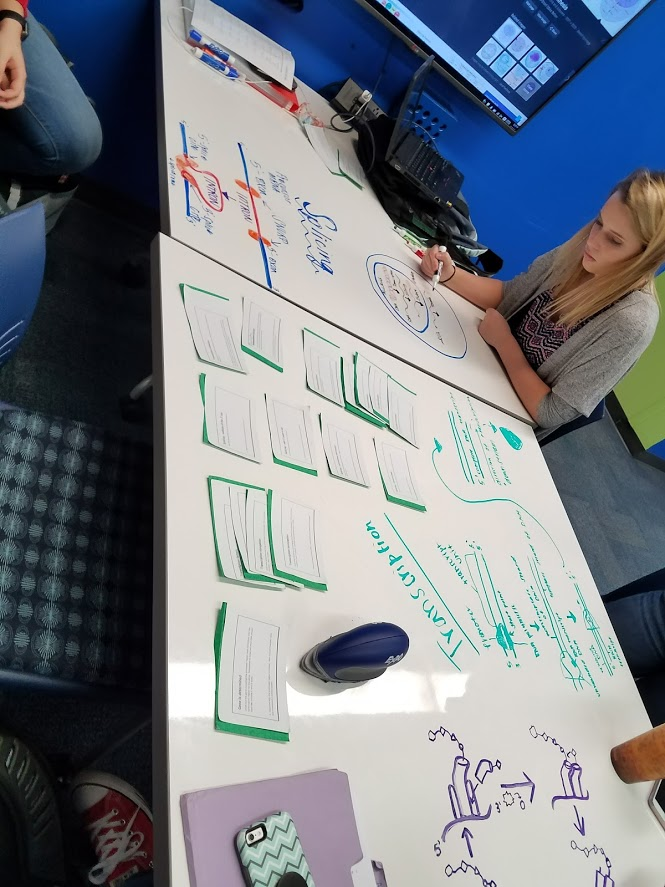 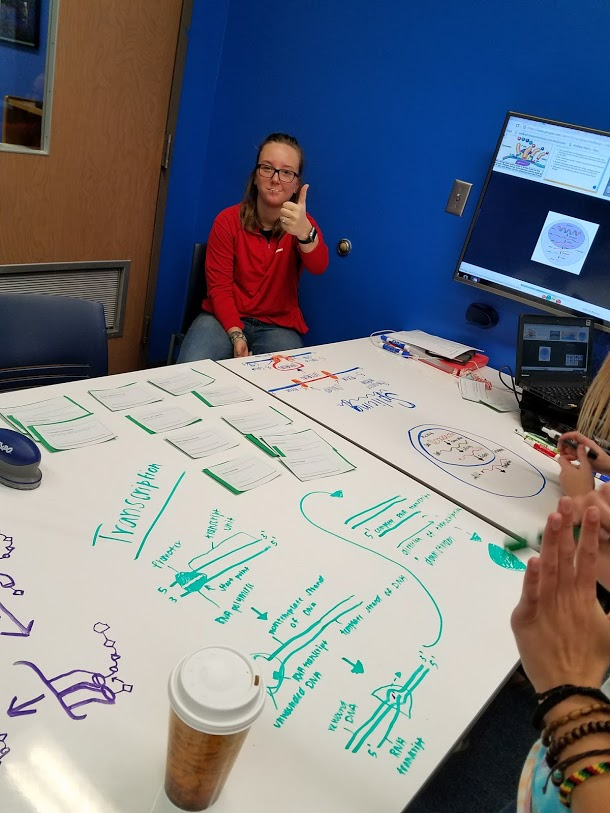 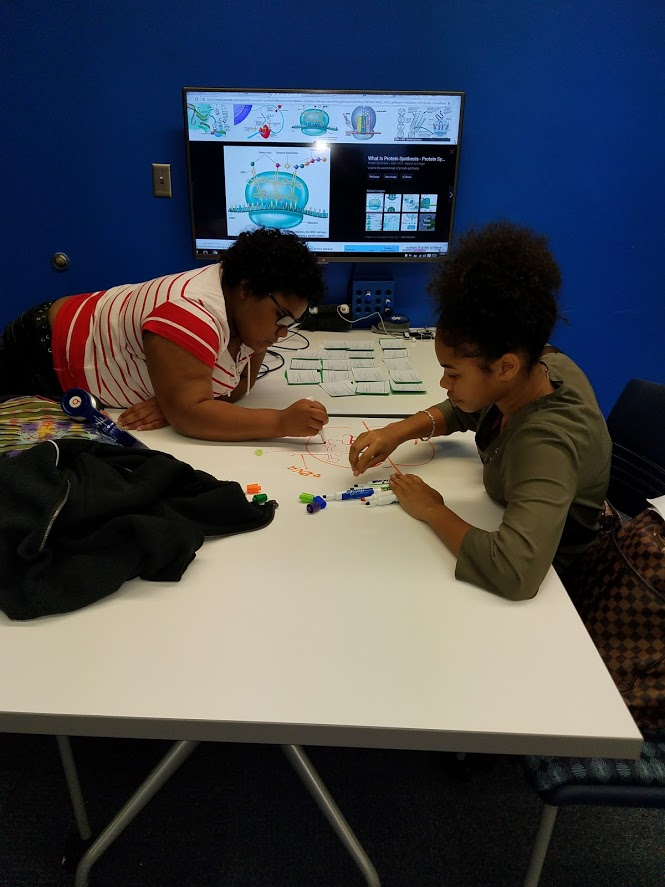 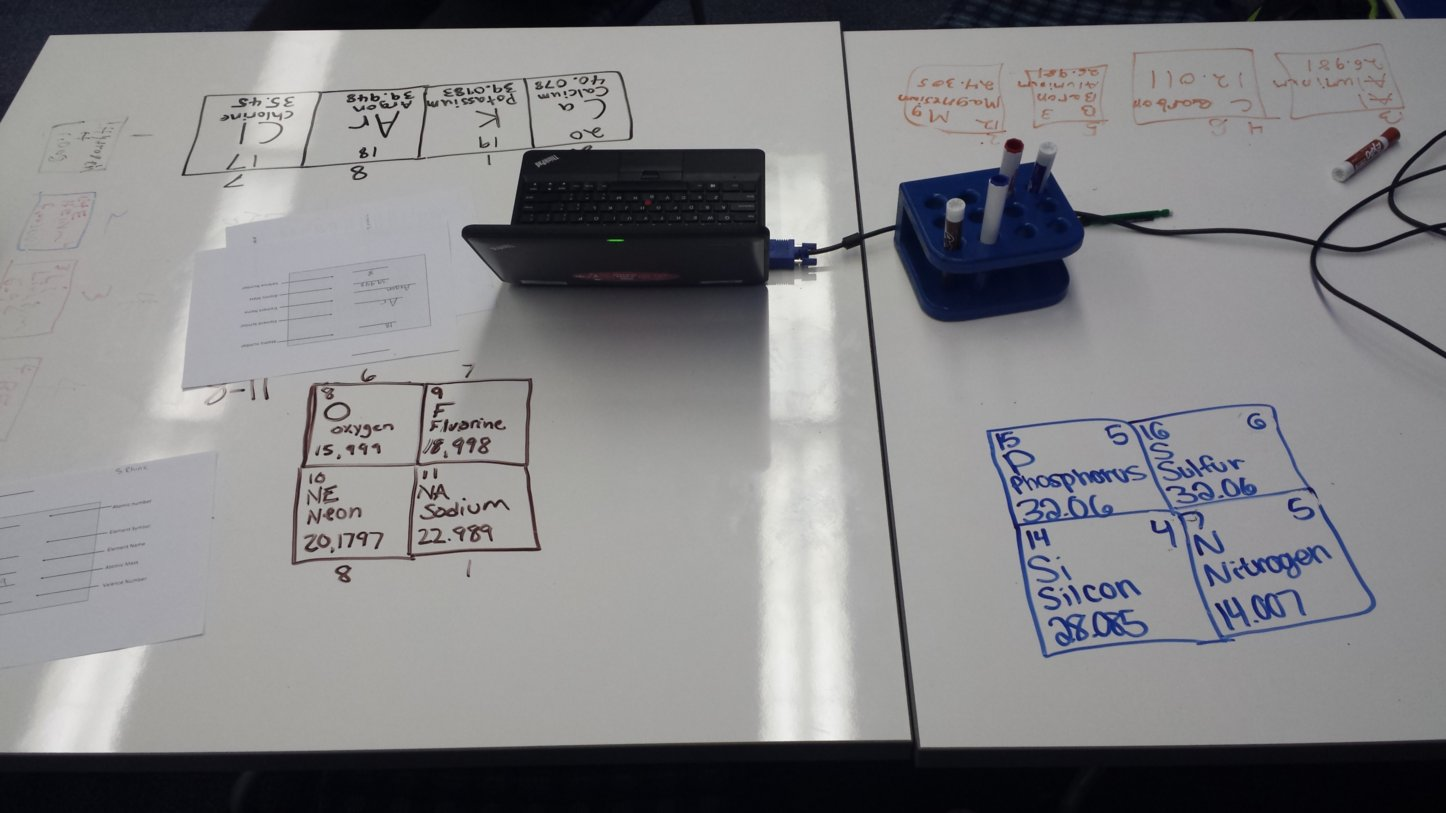 Joy: Writing, Editing, and Analysis
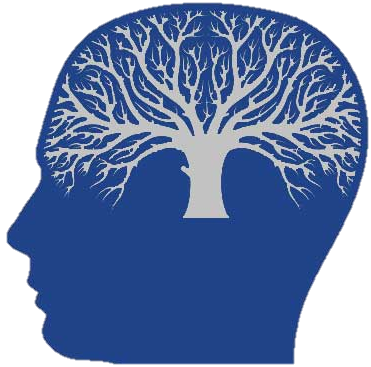 Joy: Writing, Editing, and Analysis
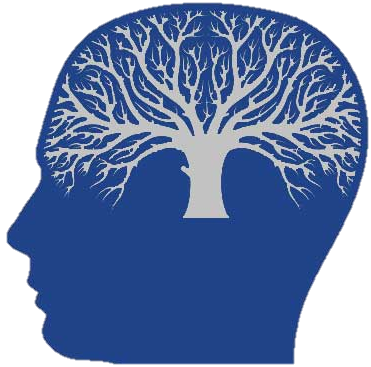 Joy: Writing, Editing, and Analysis
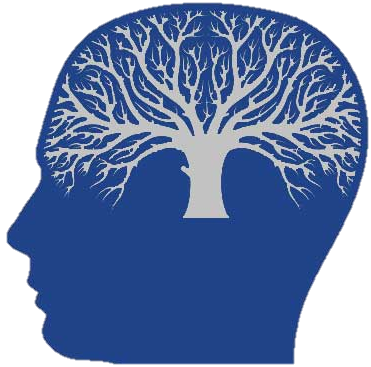 Joy: Writing, Editing, and Analysis
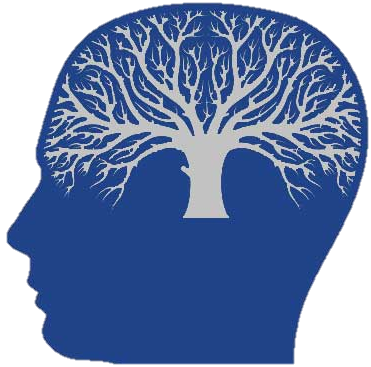 Joy: Writing, Editing, and Analysis
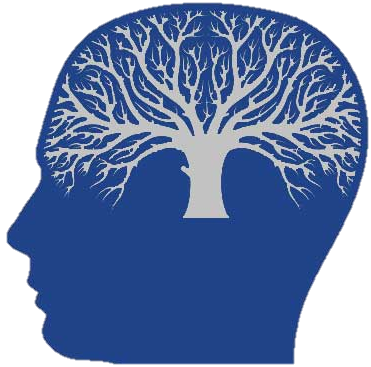 Joy: Writing, Editing, and Analysis
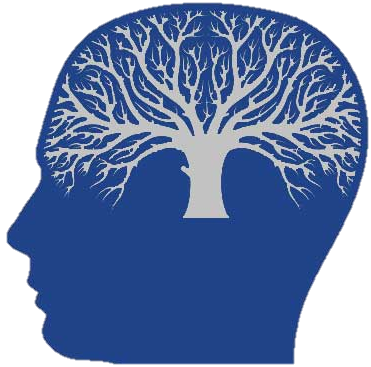 Joy: Creating a Group Movie
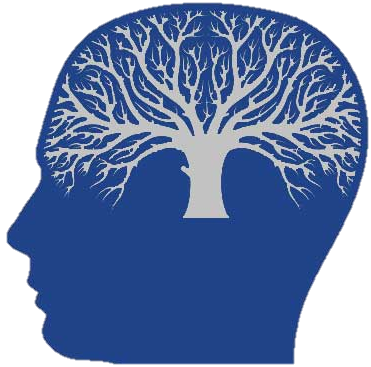 Joy: Creating a Group Movie
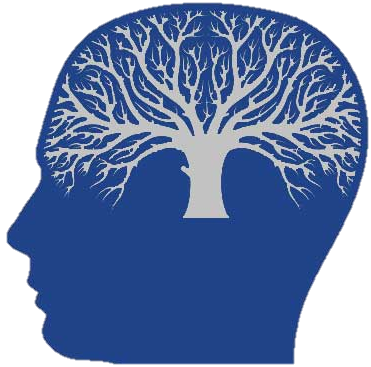 Information Literacy Standards
American Library Association: http://www.ala.org/acrl/issues/infolit/standards/steps#structure 
The information literate student:
1. determines the nature and extent of the information needed.
2. accesses needed information effectively and efficiently.
3. evaluates information and its sources critically and incorporates selected information into his or her knowledge base and value system.
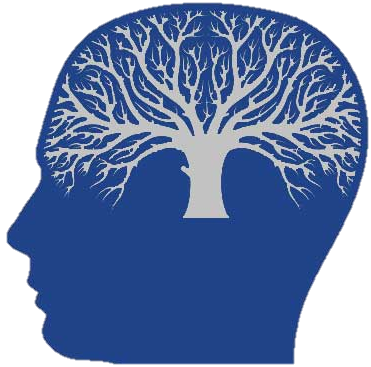 Information Literacy Standards
American Library Association: http://www.ala.org/acrl/issues/infolit/standards/steps#structure 
The information literate student:
4. individually or as a member of a group, uses information effectively to accomplish a specific purpose.
5. understands many of the economic, legal, and social issues surrounding the use of information and accesses and uses information ethically and legally. This standard recognizes that students must be taught the social, economic and political issues surrounding information, specifically the ethical and legal uses of information and its technology.
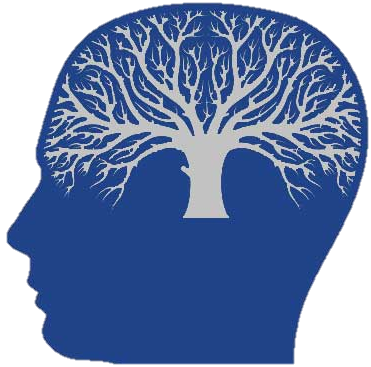 ISTE (International Society for Technology in Education) Standards
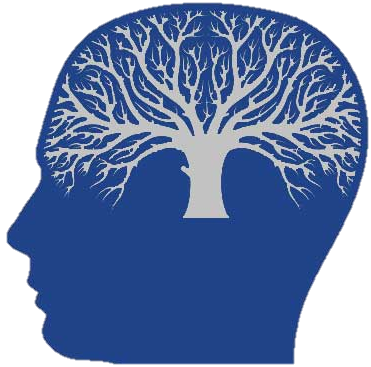 http://www.iste.org/docs/pdfs/20-14_ISTE_Standards-S_PDF.pdf
Best Practices
What’s next?
Share something you learned that you can use in your classroom this fall
Complete online survey
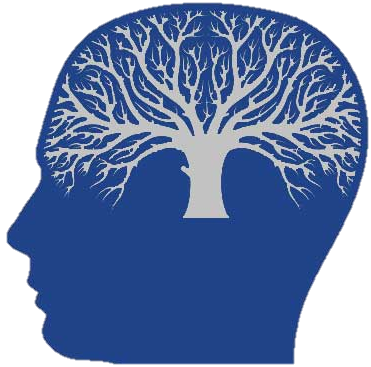